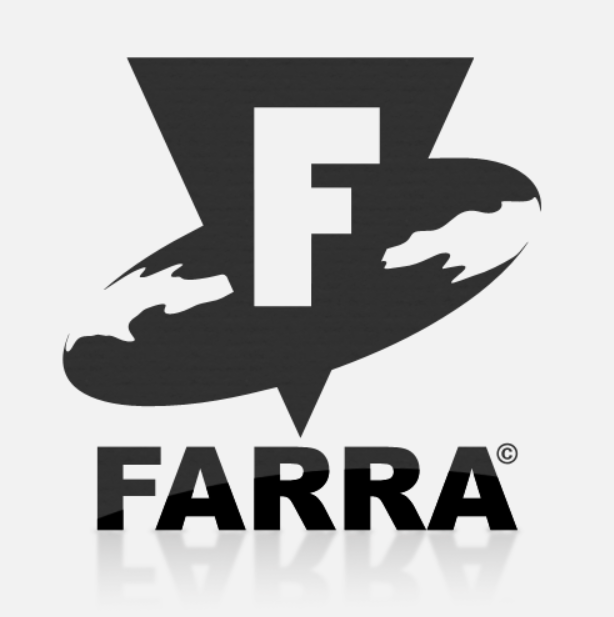 Organigrama